Les 1
Koen Kampioen
Doel van de les:
> Ik kan het verhaal voorspellen op basis van de titels en afbeeldingen.
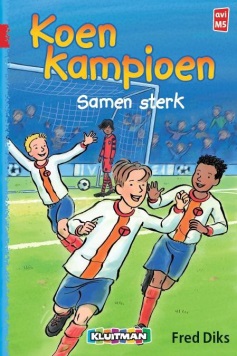 Copyright ©Success for All. Alle rechten voorbehouden
Les 1
Koen Kampioen
Stap 1: Voorspellen
Team	Kom tot een teamantwoord

	5 minuten
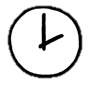 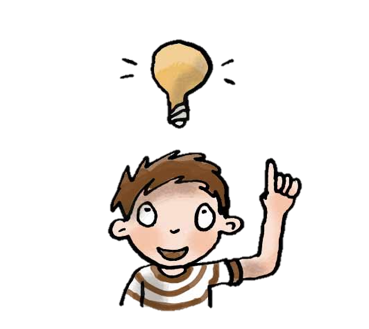 Copyright ©Success for All. Alle rechten voorbehouden
Les 1
Koen Kampioen
Stap 2: Woorden van de week
de training 
de voorzitter 
de conditie 
zij dweilen
de prof
de wreef 
zij pingelen 
de kwaliteiten
het kampioenschap 
het museum
de wallen 
bekaf
Zelf	Schrijf de woorden in je werkschrift


	15 minuten


Klaar?	Klaaropdrachten
	Woordbon schrijven
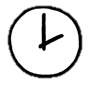 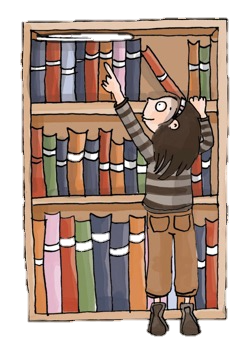 Copyright ©Success for All. Alle rechten voorbehouden
Les 1
Koen Kampioen
Stap 3: Lezen en verhelderen
Stap 5: Verhelderen met team
Zelf	Lees bladzijde 9 t/m 14
		
	10 minuten

Klaar?	Schrijf een woordbon
	Klaaropdracht les 1
Team	Woorden verhelderen
	Bladzijde 9 t/m 14

	5 minuten
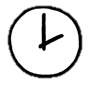 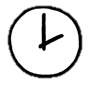 Stap 4: Verhelderen met je maatje
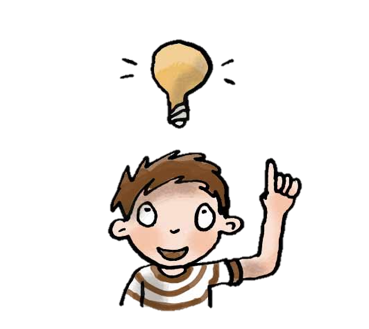 Maatje	Memo’s bespreken
	Moeilijke woorden overhoren
		
	5 minuten
	
Maatje	Duolezen bladzijde 12 t/m 14
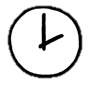 Copyright ©Success for All. Alle rechten voorbehouden
Les 1
Koen Kampioen
Stap 6: Terugblik en vooruitblik
Terugblik
> Samenwerken
> Voorspellen
> Woorden van de week
> Lezen en verhelderen
> Punten en feedback

Vooruitblik
> Samenvatten
> Woorden van de week
> Lezen en verhelderen
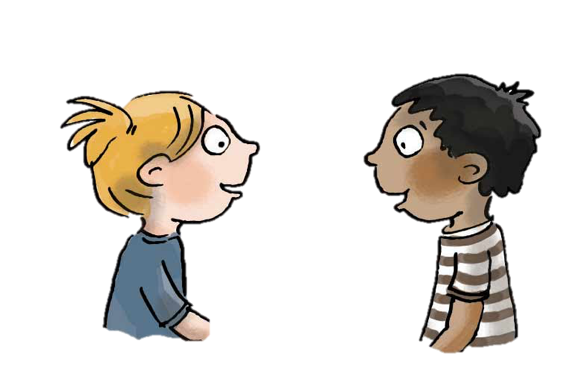 Copyright ©Success for All. Alle rechten voorbehouden
Les 2
Koen Kampioen
Doel van de les:
> Ik kan een deel van de tekst samenvatten.
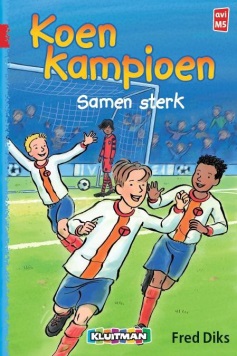 Copyright ©Success for All. Alle rechten voorbehouden
Les 2
Koen Kampioen
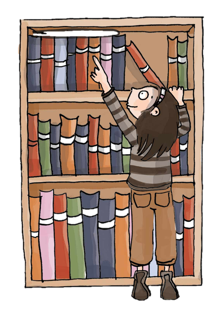 Stap 1:	Woorden van de week




Stap 2:	Samenvatten




Stap 3:	Lezen en verhelderen
Maatje	Bespreken woorden 5 t/m 8

Klaar?	Klaaropdrachten
Team	Teamantwoord / Verhaalkaart

	5 minuten
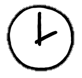 Zelf	Lees bladzijde 15 t/m 19

	10 minuten

Klaar?	Klaaropdrachten
	Schrijf een woordbon
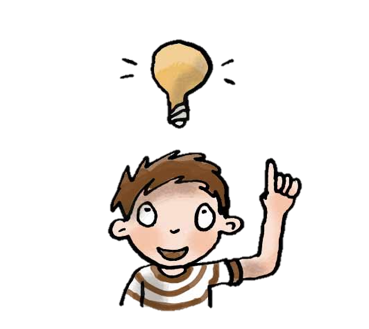 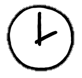 Copyright ©Success for All. Alle rechten voorbehouden
Les 2
Koen Kampioen
Stap 4: Verhelderen met je maatje
Stap 6: Terugblik en vooruitblik
Terugblik
> Woorden van de week
> Samenvatten / verhaalkaart
> Lezen en verhelderen
> Punten en feedback

Vooruitblik
> Woorden van de week
> Lezen en verhelderen
Maatje	Memo’s bespreken
	Moeilijke woorden overhoren
			
	5 minuten

Maatje	Duolezen bladzijde 18 t/m 19
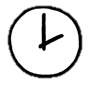 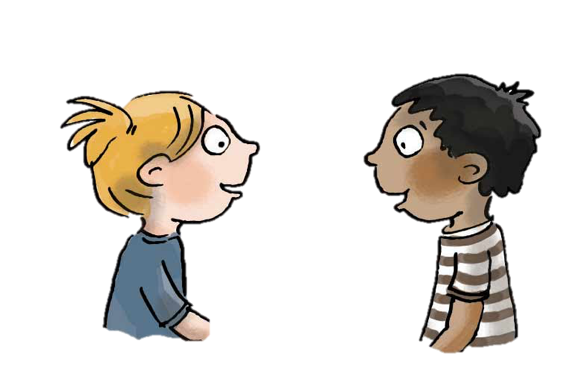 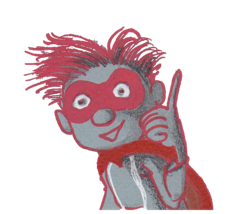 Stap 5: Verhelderen met team
Team	Woorden verhelderen
	Bladzijde 15 t/m 19
	
	5 minuten
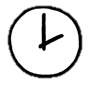 Copyright ©Success for All. Alle rechten voorbehouden
Les 3
Koen Kampioen
Doel van de les:
> Ik ken de betekenis van de woorden van de week.
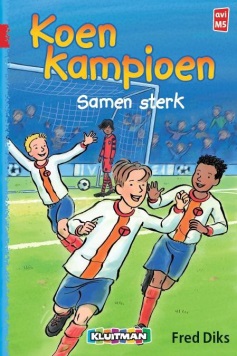 Copyright ©Success for All. Alle rechten voorbehouden
Les 3
Koen Kampioen
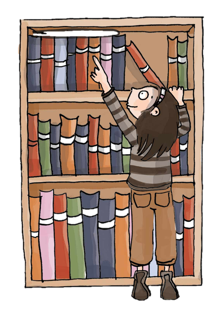 Stap 1:	Woorden van de week




Stap 2:	Lezen en verhelderen






Stap 3:	Verhelderen met je maatje
Maatje	Bespreken woorden 9 t/m 12

Klaar?	Klaaropdrachten
Zelf	Lees bladzijde 20 t/m 26

	10 minuten

Klaar?	Klaaropdrachten
	Schrijf een woordbon
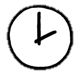 Maatje	Memo’s bespreken
	Moeilijke woorden overhoren
			
Klaar?	Schrijf een woordbon
	Klaaropdrachten
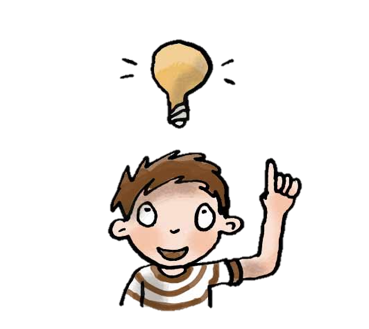 Copyright ©Success for All. Alle rechten voorbehouden
Les 3
Koen Kampioen
Stap 4: Duolezen en verhelderen met team
Stap 5: Terugblik en vooruitblik
Maatje	Duolezen	
	bladzijde 25 t/m 26
	
	10 minuten 

Team	Woorden verhelderen
	bladzijde 20 t/m 26

	5 minuten
Zelf	Kopieerblad 
	
	10 minuten

Terugblik
> Woorden van de week
> Lezen en verhelderen
> Punten en feedback

Vooruitblik
> Toets
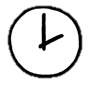 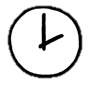 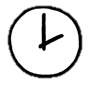 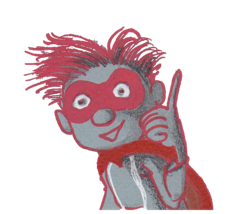 Copyright ©Success for All. Alle rechten voorbehouden
Les 4
Koen Kampioen
Doel van de les:
> Ik kan informatie uit een tekst halen.
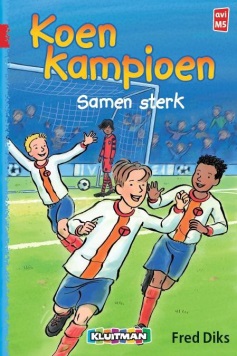 Copyright ©Success for All. Alle rechten voorbehouden
Les 4
Koen Kampioen
Stap 1:	Woorden van de week 





Stap 2:	Toets
Zelf	Oefenen voor de toets

	5 minuten
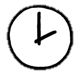 Zelf	Lees bladzijde 27 t/m 31 en maak de 	toetsvragen

	30 minuten

Klaar?	Oefen de woordrijtjes
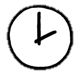 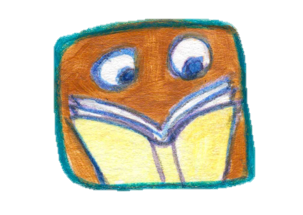 Copyright ©Success for All. Alle rechten voorbehouden
Les 4
Koen Kampioen
Stap 3: Terugblik en vooruitblik
Terugblik
> Toets
> Punten en feedback

Vooruitblik
> Schrijfopdracht
> Team van de week
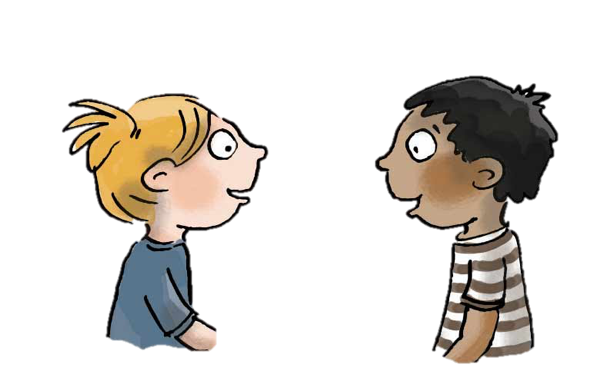 Copyright ©Success for All. Alle rechten voorbehouden
Les 5
Koen Kampioen
Doel van de les:
> Ik kan een woordweb invullen.
> Ik kan een wedstrijdverslag schrijven.
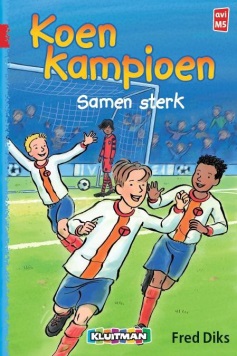 Copyright ©Success for All. Alle rechten voorbehouden
Les 5
Koen Kampioen
Stap 1: Schrijfopdracht
Zelf	Netversie kopieerblad

	10 minuten

Klaar?	Tekening bij de tekst
	Oefen de woordrijtjes
Zelf	Vul het woordweb in
	
 	10 minuten

Zelf	Schrijf je kladversie

	10 minuten

Maatje	Bespreek de tekst
	Verbeter de tekst
                                                10 minuten
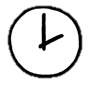 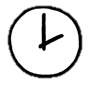 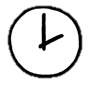 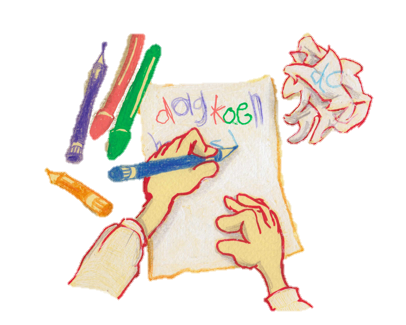 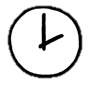 Copyright ©Success for All. Alle rechten voorbehouden
Les 5
Koen Kampioen
Stap 2: Terugblik en vooruitblik
Terugblik
> Woordbonnen
> Schrijfopdracht
> Samenwerken
> Punten en feedback
> Team van de week


Vooruitblik
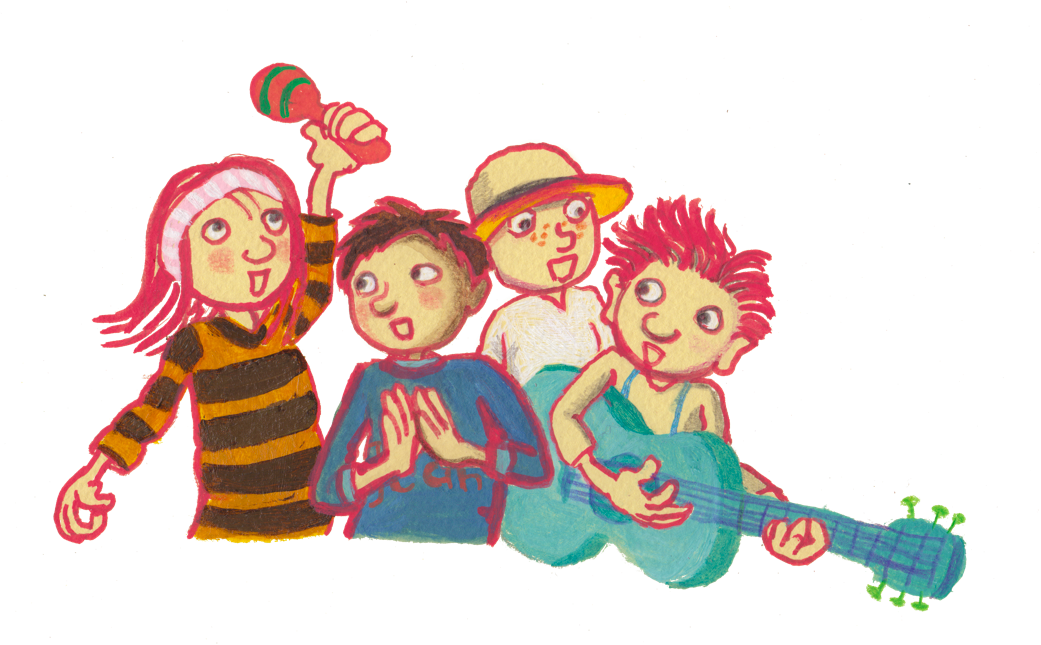 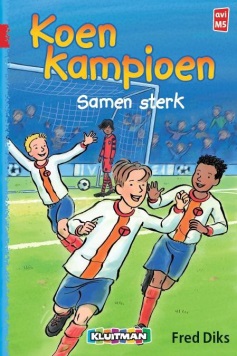 Copyright ©Success for All. Alle rechten voorbehouden